Christine AIDEUSE
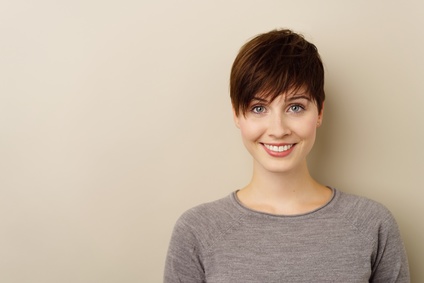 Aide à la personne expérimentée avec 15 ans d'expérience
A propos de moi
Aide à la personne dévouée, bienveillante et empathique avec 15 ans d'expérience dans le soutien aux personnes âgées, handicapées ou ayant besoin d'aide au quotidien. Forte capacité d'écoute et de communication, et passionnée par l'aide à autrui pour améliorer leur qualité de vie.
Contact
Expériences Professionnelles
+336 01 02 03 04
votre.nom.prenom@gnail.com
Marseille, France
linkedin.com/votre-profil
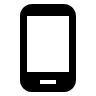 Aide à Domicile, Compagnie d'Assistance Personnelle, Ville, France (2008 - 2015)
Aider les clients dans leurs activités quotidiennes, y compris la préparation des repas, l'hygiène personnelle, le ménage, et les courses.
Gérer les médicaments des clients, en veillant à ce qu'ils prennent leurs médicaments comme prescrit.
Assurer un soutien émotionnel et social, en écoutant et en interagissant avec les clients pour les aider à se sentir soutenus et compris.
Collaborer étroitement avec les familles des clients et d'autres professionnels de la santé pour assurer une prise en charge globale et coordonnée.

Auxiliaire de Vie, Maison de Retraite Les Lilas, Ville, France (2015 - 2023)
Aider les résidents dans leurs tâches quotidiennes, y compris le lever/coucher, l'habillage, les repas, l'hygiène et les activités de loisirs
Planifier et organiser des activités sociales pour stimuler et divertir les résidents.
Coordonner avec l'équipe médicale pour s'assurer que tous les soins de santé sont fournis de manière appropriée.
Offrir un soutien émotionnel aux résidents, en écoutant et en étant présent pour eux durant les moments difficiles.
Communiquer régulièrement avec les familles pour les tenir informées de l'état de santé et du bien-être de leurs proches.
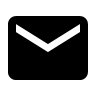 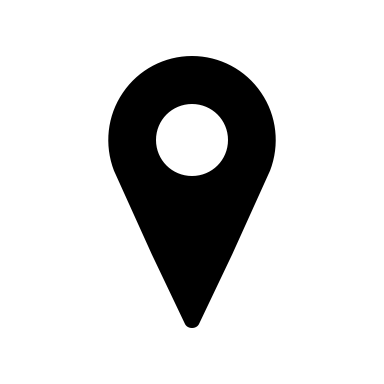 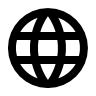 Hobbies
Lecture de romans et d'essais sur le développement personnel.
Yoga et méditation.
Bénévolat pour des organisations caritatives locales.
Qualités
Empathie et compréhension.
Patience et bienveillance.
Aptitude à travailler de manière autonome.
Formation
DEAVS (Diplôme d'Etat d'Auxiliaire de Vie Sociale), Institut de Formation en Soins Infirmiers, Paris, 2005.
Compétences
Excellentes compétences en communication et en écoute.
Fourniture de soins et d'assistance physique.
Gestion de la médication et de l'alimentation.